Voices for Inclusion
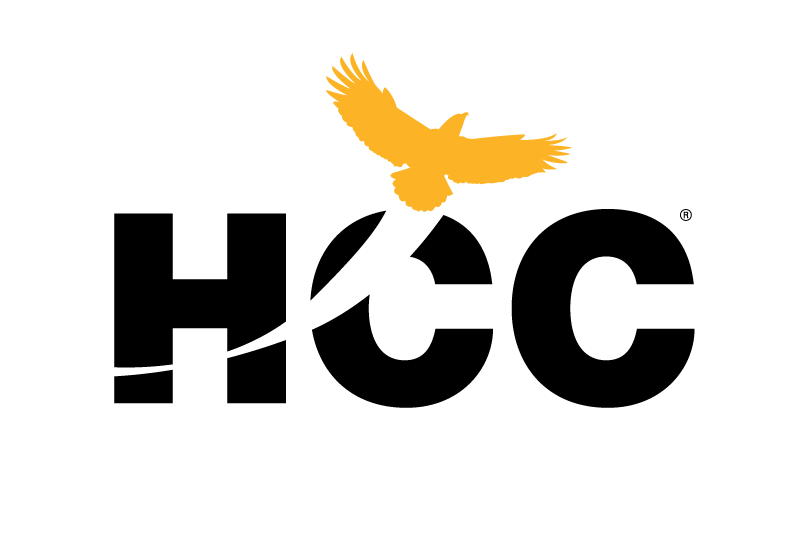 A focus on challenges and opportunities for various populations within the Houston Community College System
Voices for Inclusion summary
This session highlights challenges and opportunities for different populations within the Houston Community College System. This session will focus on  Veteran and International students. Directors of each department will provide insight on why inclusion is necessary for student success for their population. The discussion will also explore opportunities in recruitment and careers.
Panelists
Dr. Nithy Sevanthinathan – Director, International Student Services
Kapree Thomas –Director, Veteran & Military-Affiliated Student Success
Afrah Hassan – Interim Director, Outreach & Recruitment
James Mable – Director, Career & Job Placement
Dr. Ivory Jones – Coordinator, Title IX Case Management, Office of Institutional Equity, Facilitator
3
Relation to Student Success
Inclusion is essential to student success:
Retain students
Attain educational and career goals
Promote lifelong learning beyond the classroom
Topic Relation to Equity & Equity Mindedness
Veteran and International students are just two of the many populations at HCC. By exploring what inclusion means for each population, faculty and staff will become more culturally aware and learn how improve outcomes for students. Inclusive actions create a culture that welcomes individuals in and values their differences. Understanding those differences will help the institution move towards an equitable environment that ensures all students have access to resources and full participation in the institution’s activities.
Results that show evidence of success/equitable
Culturally responsive  
	Faculty
	Staff
	Students
Increased awareness and use of available resources
	Internal Resources
	External Resources
Education/Career Goal attainment
	Degree or certificate 
	Career attainment
7